সকলকে শুভেচ্ছা
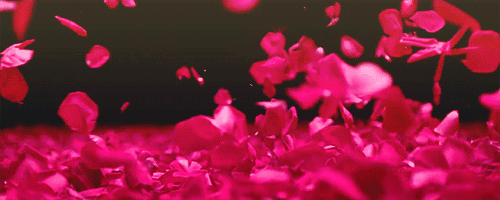 নামঃ ভবানী কান্ত রায় 
পদবীঃ প্রধান শিক্ষক
 পাহাড়পুর সরকারি প্রাথমিক বিদ্যালয়
উপজেলাঃ কাহারোল 
জেলাঃ দিনাজপুর
পরিচিতি
শ্রেণি -     প্রথম  
বিষয় -     প্রাথমিক গণিত
পাঠ  - সংখ্যা
শিখনফল-
২.১.১ – ১ থেকে ৯ পর্যন্ত বাস্তব উপকরণ গণনা করতে পারবে।
ছবিতে কী দেখা যাচ্ছে ?
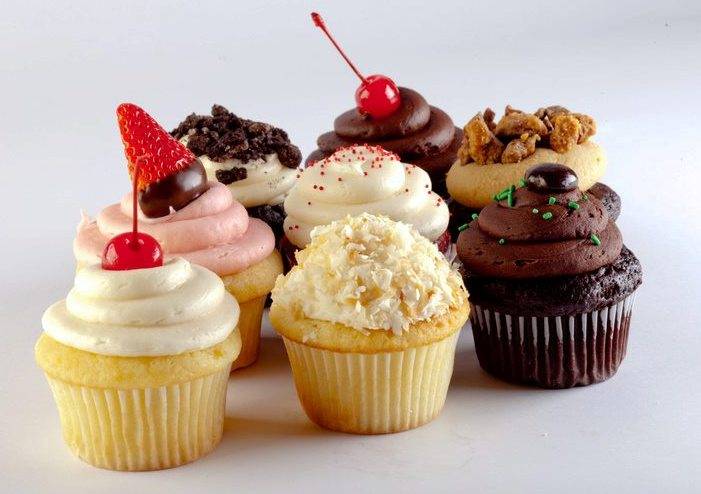 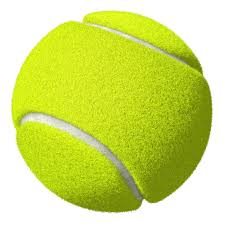 সংখ্যা গণনা
এসো কাঠি গণনা করি
১টি
২টি
কয়টি কাঠি ?
কয়টি কাঠি ?
3টি
4টি
কয়টি কাঠি ?
কয়টি কাঠি ?
5টি
কয়টি কাঠি ?
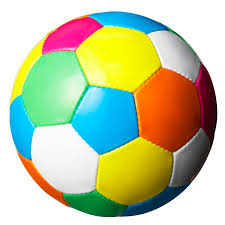 ১
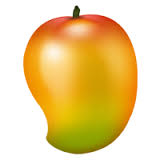 1
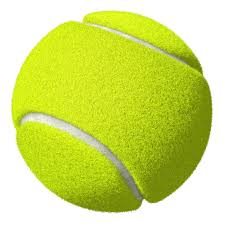 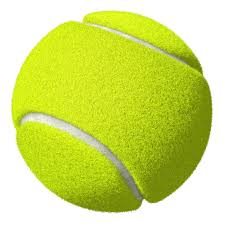 2
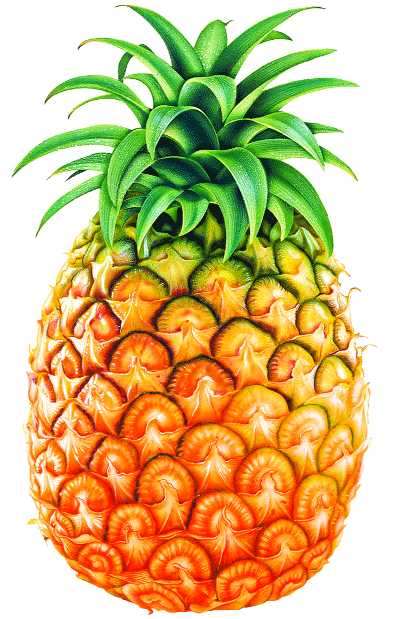 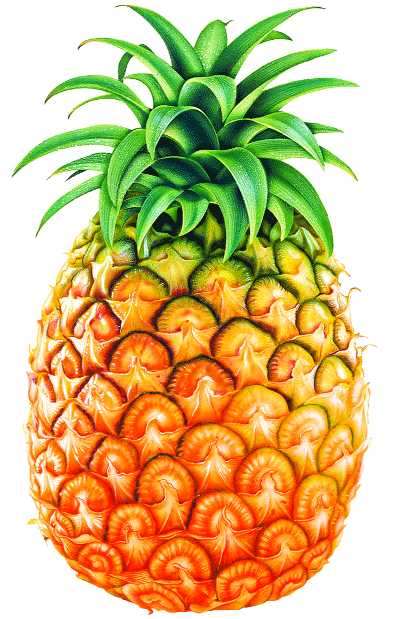 2
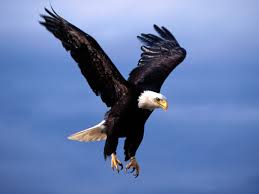 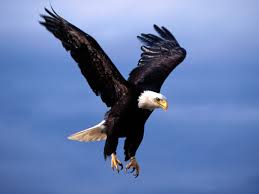 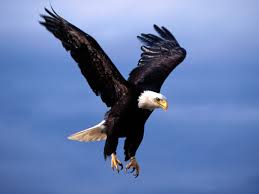 3
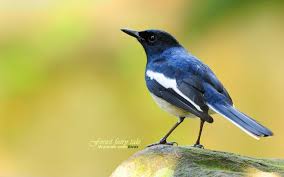 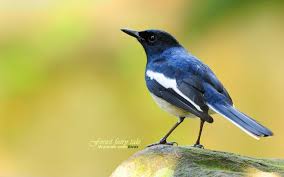 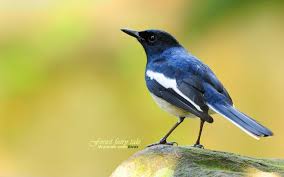 3
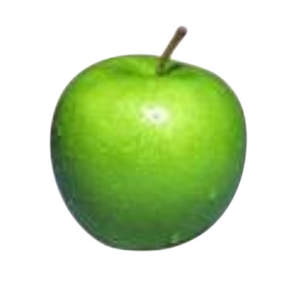 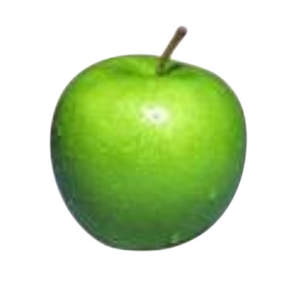 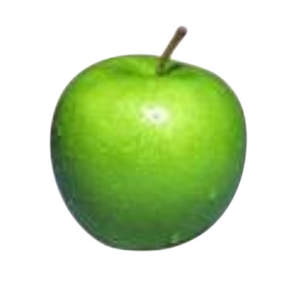 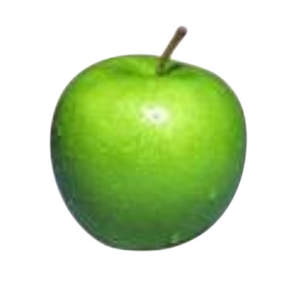 4
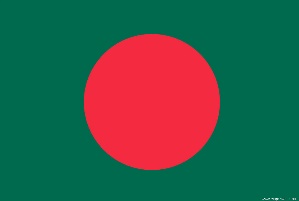 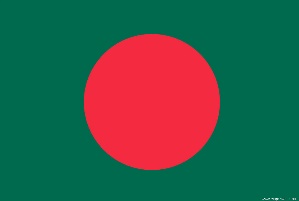 4
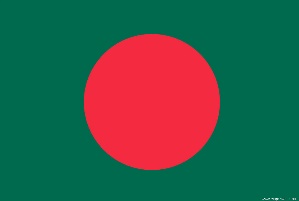 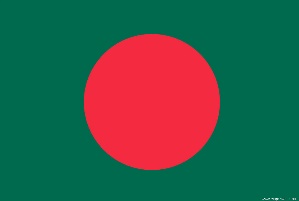 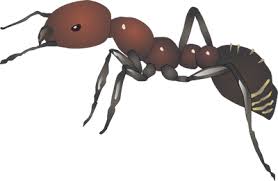 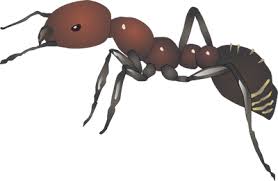 5
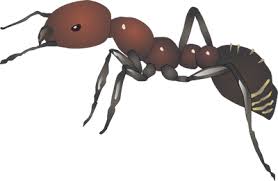 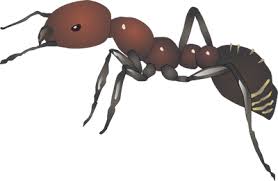 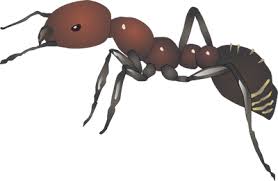 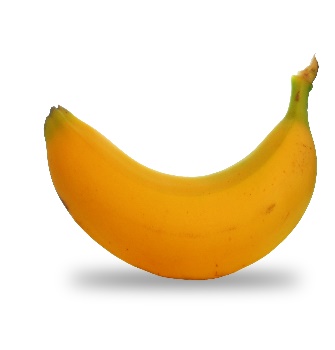 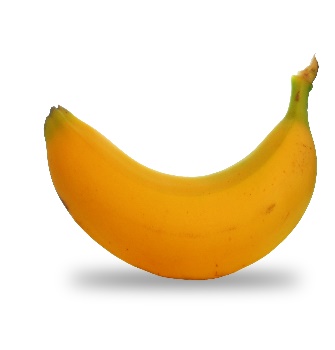 5
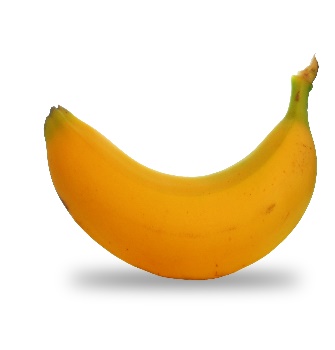 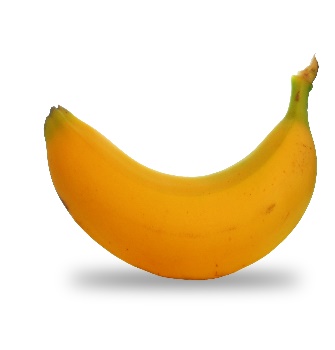 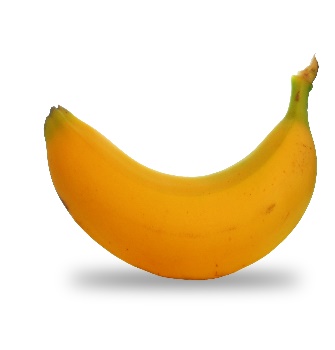 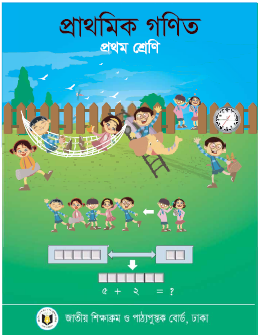 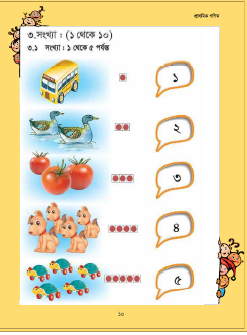 বইয়ের ১০ পৃষ্ঠা দেখ
তোমরা ৪টি দলে ভাগ হয়ে ছবির সাথে লাইন টেনে মিল কর
১
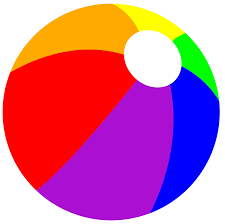 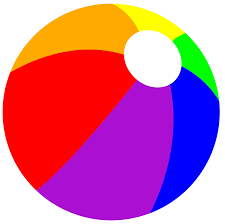 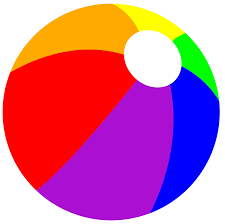 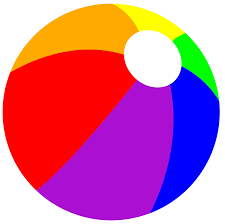 ৪
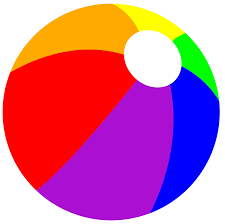 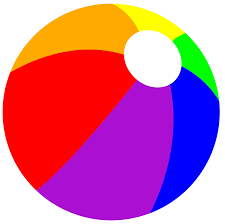 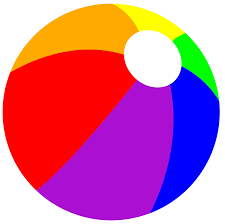 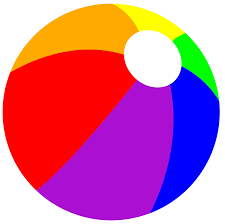 ২
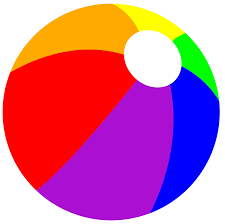 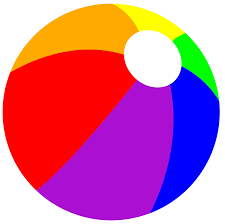 ৩
গণনা করে  সংখ্যা বল
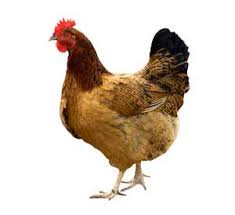 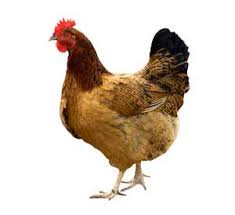 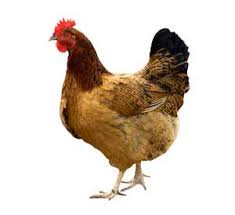 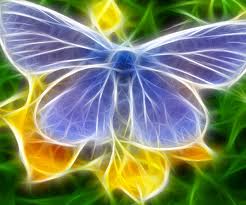 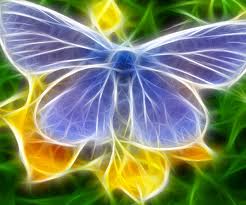 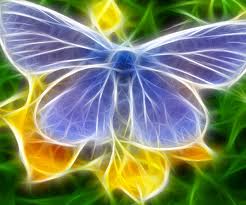 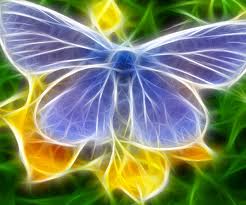 ধন্যবাদ
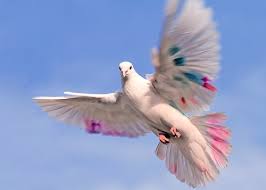